Moment
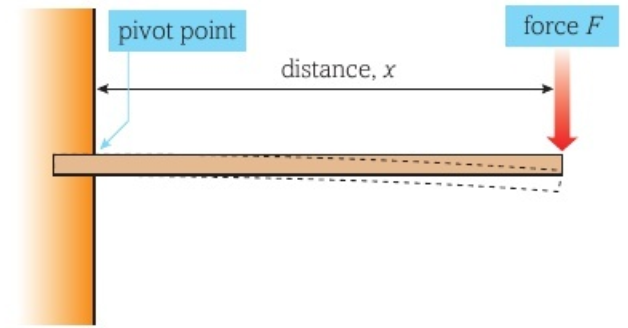 Is the rotational or turning effect of a force
Moment is increased the longer the lever 

Moment = force x perpendicular distance from the pivot
	*Note: the force has to be perpendicular to the pivot

Pivot: is the point of rotationForce Must be perpendicular to the pivot
N				m
3	        2	            1
[Speaker Notes: N x m = n m 

Or Kg m²/s²
It’s basically 1 newton acting 1 meter away using a lever

So what that means is that the green arrow, should be at 90 degree from the pivot, if the arrow were towards the pivot, then the moment is less effectively

1Nm = 100Ncm]
Moment
Consider holding a book, the moment of the book only acts until the centre of the mass (where the force of the weight seems to act) is at 0m perpendicular to the pivot (hand)
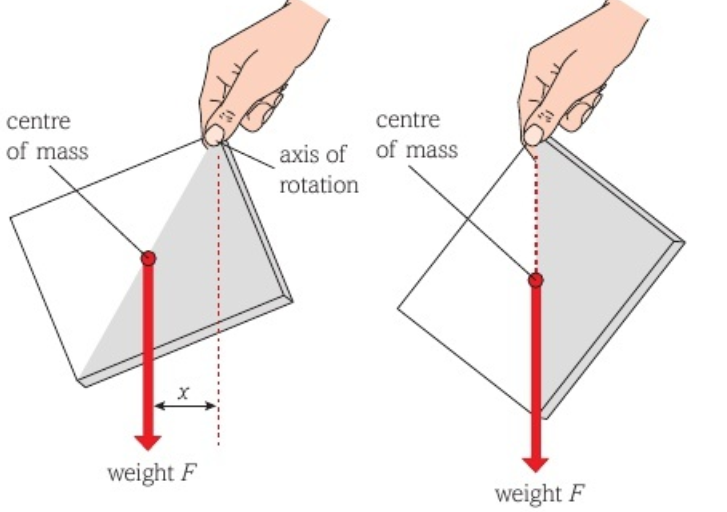 x
X = 0
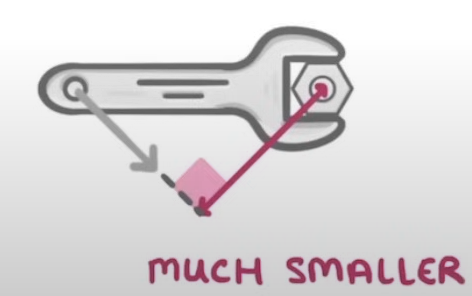 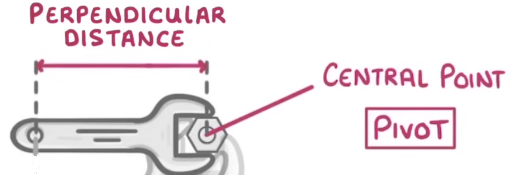 [Speaker Notes: Center of mass is where the force of the weight seems to act.

Force Must be perpendicular to the pivot]
Moment
1st class lever
Pivot is between the two forces (or weights/objects)
Example: scissors, see-saw game, pliers


Force1 x distance1 = Force2 x distance2
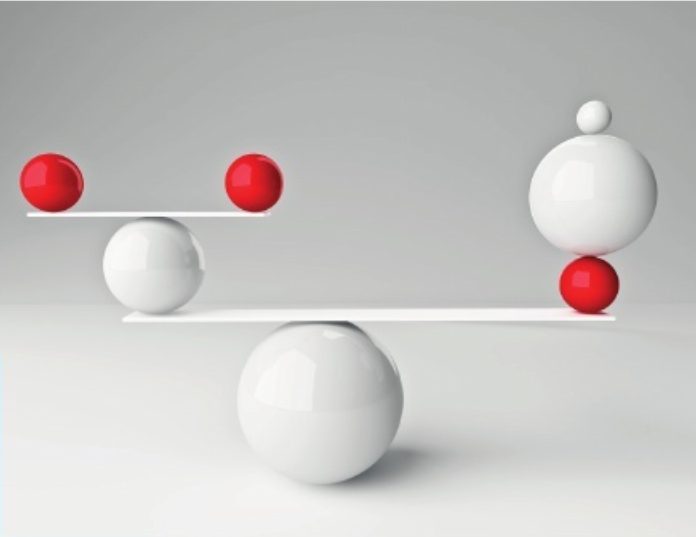 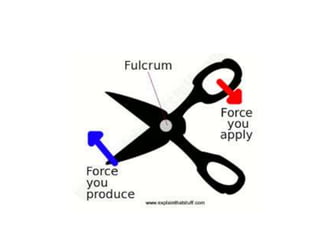 Moment
1st class lever
the weight of a body acts through its centre of gravity
Pivot is between the two forces (or weights/objects)
Example: scissors, see-saw game, pliers
Force1 x distance1 = Force2 x distance2
Example: find the weight of the beam
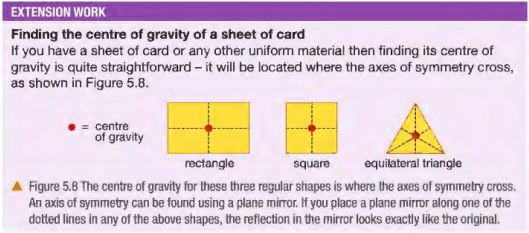 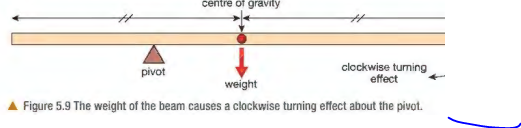 Moment
1st class lever
Pivot is between the two forces (or weights/objects)
Example: scissors, see-saw game, pliers
Force1 x distance1 = Force2 x distance2
Example: find the weight of the beam
Ans: The weight of the beam is assumed to act at the center of the beam
3kg
0.13m
1.8 m
Moment
1st class lever
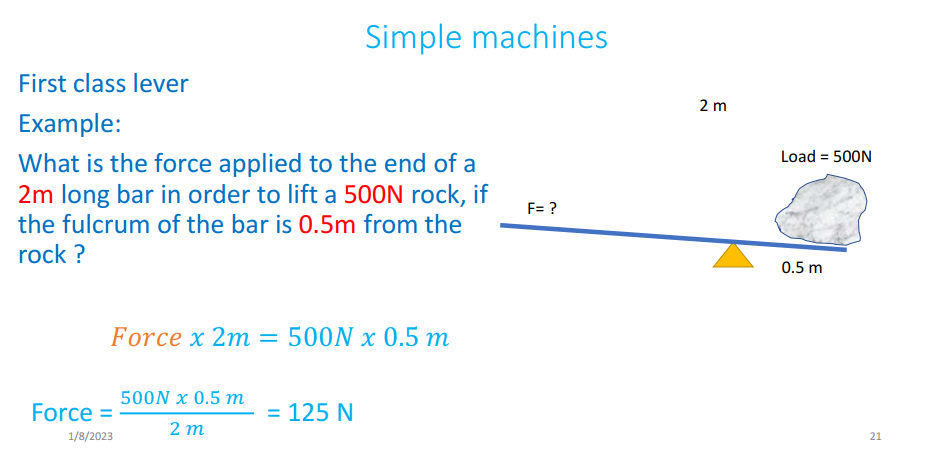 Moment
1st class lever
Hints: check your units
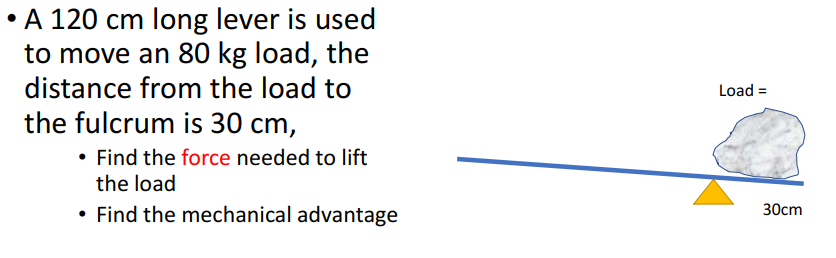 Moment
2nd class lever
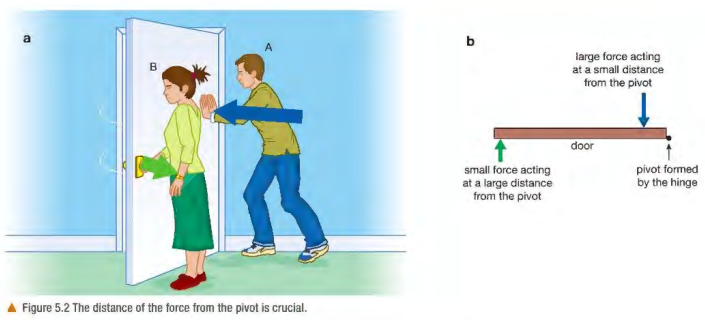 Hints: check your units
[Speaker Notes: Example: nutcracker, bottle opener, pushcart]
Moment
1st class lever
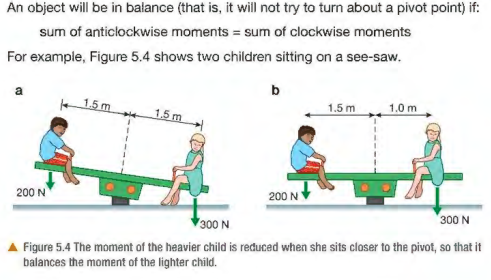 Moment
1st class lever
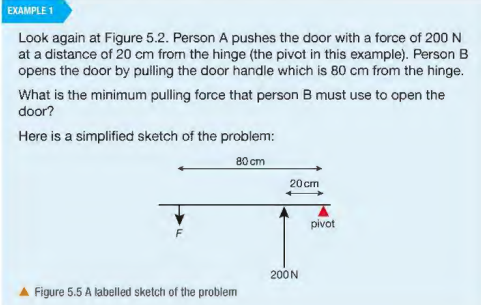 Moment
The principle of moments states that when the clockwise moments are equal to the anticlockwise moments a body will be in equilibrium.
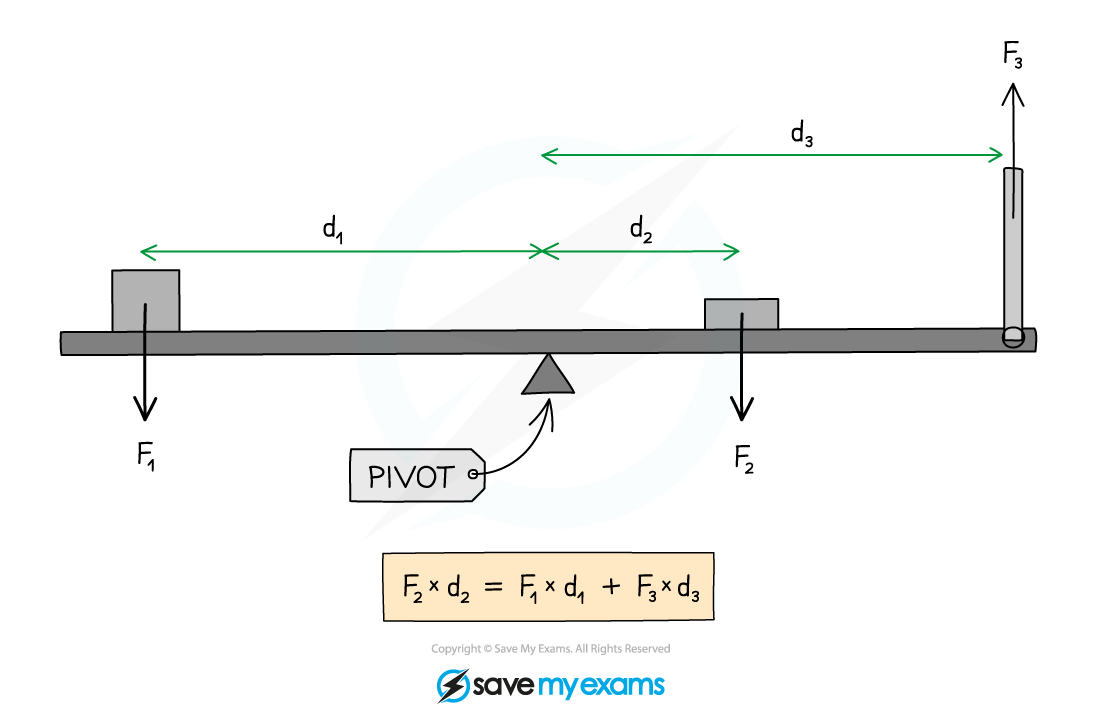 Moment
Calculate the force acting on the right side of the bridge
400kg
9m
28m
[Speaker Notes: https://www.savemyexams.com/igcse/physics/edexcel/19/revision-notes/1-forces-and-motion/1-4-moments/1-4-2-the-principle-of-moments/]
Moment
A person is trying to open a door by applying a force of 50 N at a distance of 0.8 m from the hinges. What is the moment of the force?
Moment
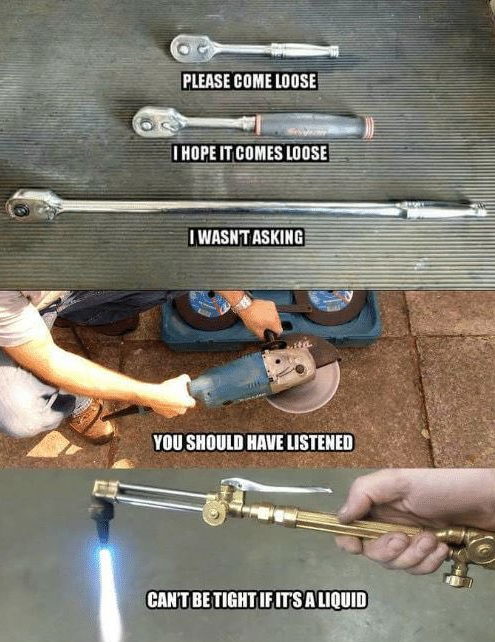